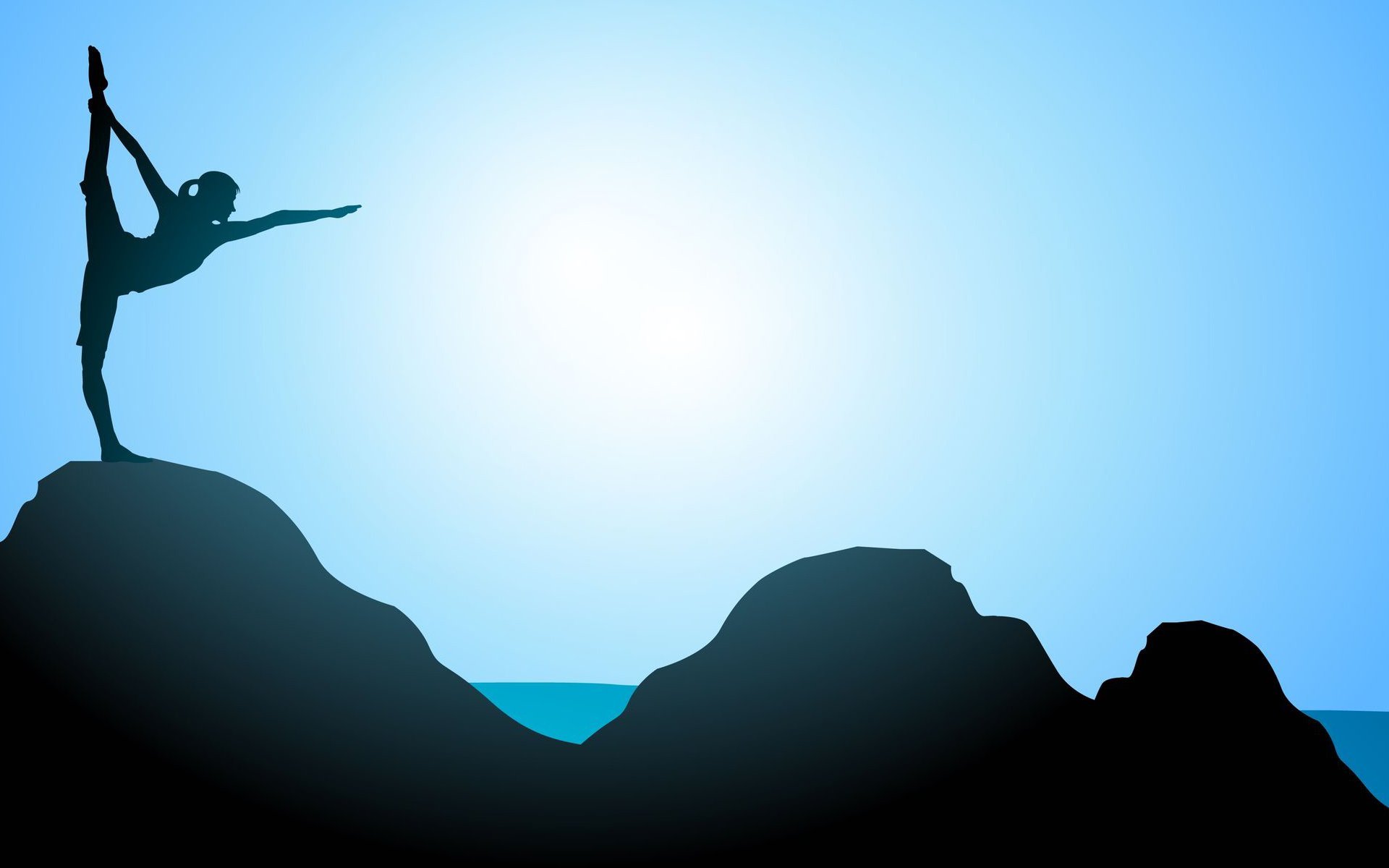 ПРИМЕРНЫЕ КОМПЛЕКСЫ ОРУ НА РОКЕРБОРДАХ
ДЛЯ ДЕТЕЙ ДОШКОЛЬНОГО ВОЗРАСТА
Комплекс №1 «Птичка в гнездышке»
Рокерборд в положении «лодочка». ОРУ на развитие координации и равновесия.
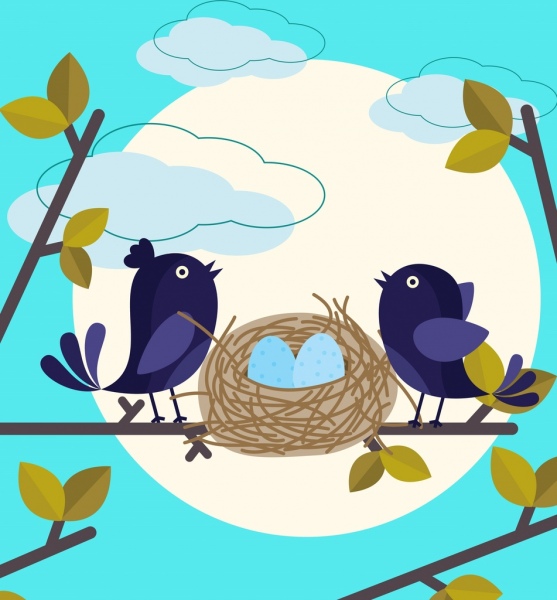 Комплекс №2 «С другом в лодке»
ОРУ в парах, каждый ребенок на своем рокерборде. 
Положение рокерборда «лодочка» и «радуга».
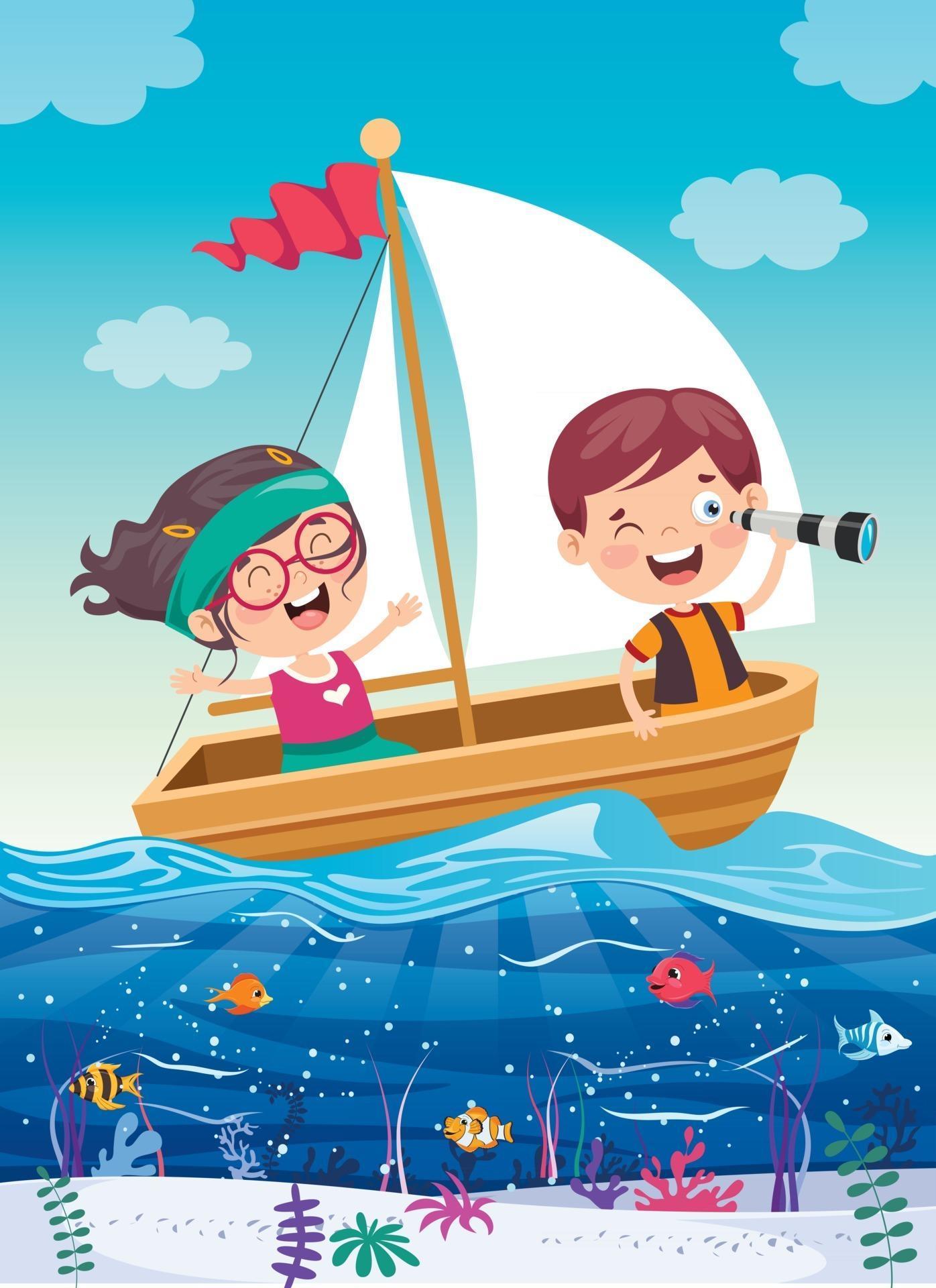 Комплекс №3 «Котенок с клубочком»
ОРУ с мячом, стоя на рокерборде (положение «радуга»).
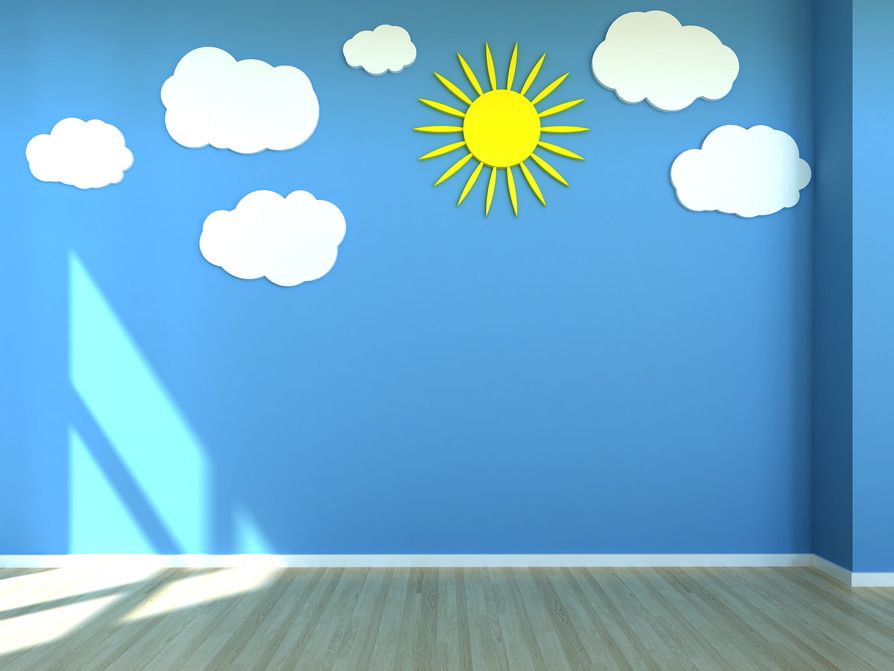 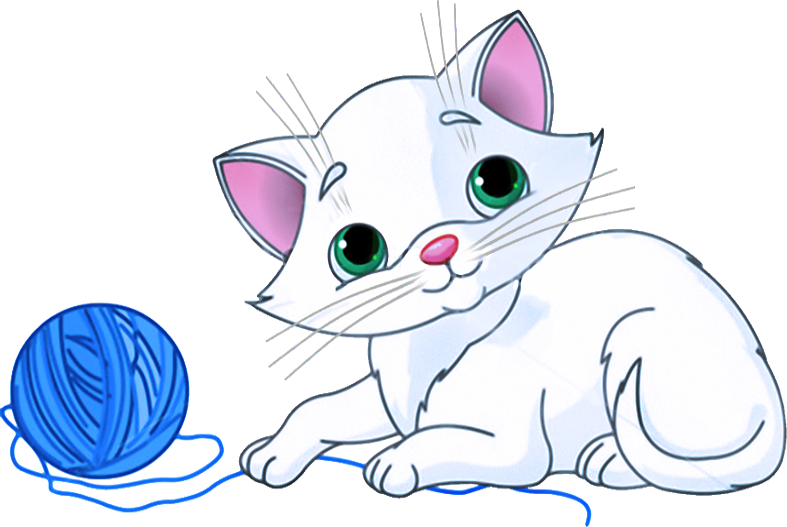 Комплекс упражнений йоги «Репка»
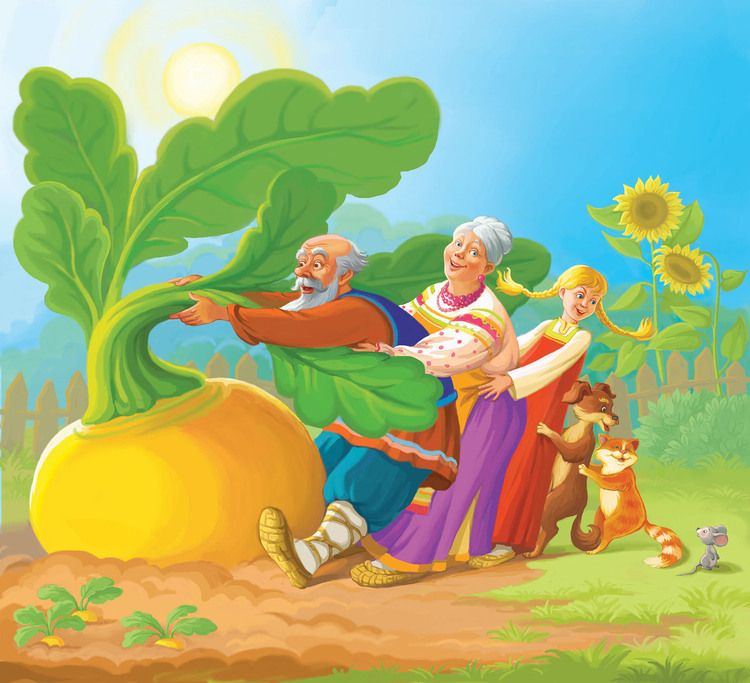